Plugging the Financial and Business Knowledge Gap in an Innovative Way…
Turgut BOZSenior Assistant General Manager, SME Banking Group and Deputy General Manager
%62
Share of SMEs in total exports
%99
SMEs in TURKEY
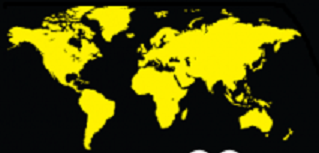 Share of SMEs in all companies
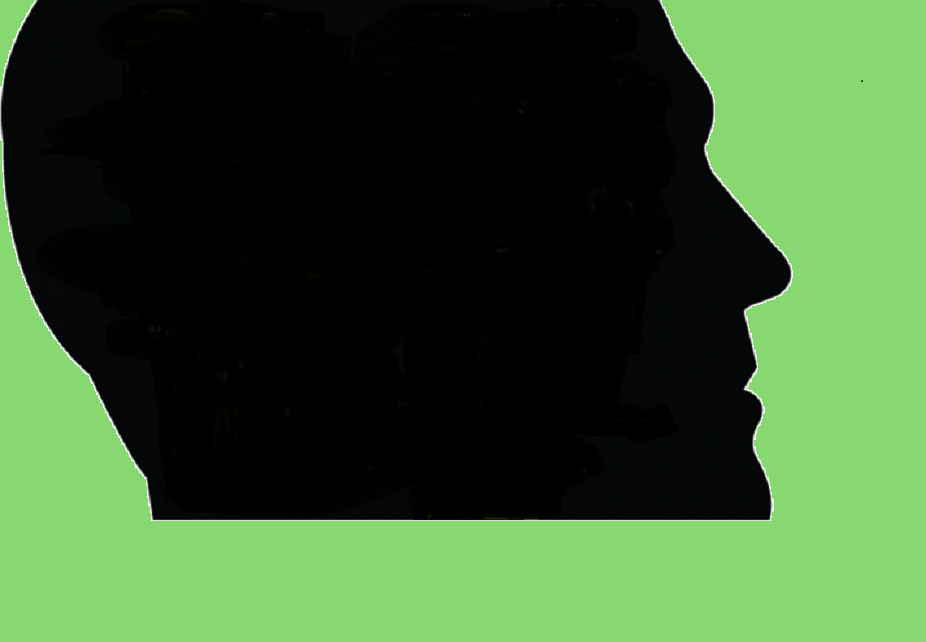 2,5 Million SME units
%38.5
Share of SMEs in total imports
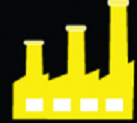 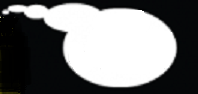 %50
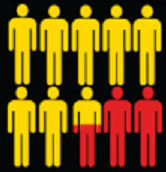 %76
Share of SMEs in employment
Share of SMEs in total investments
%26
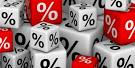 Share of SMEs loans in total loans
SMEs’ role in Turkey
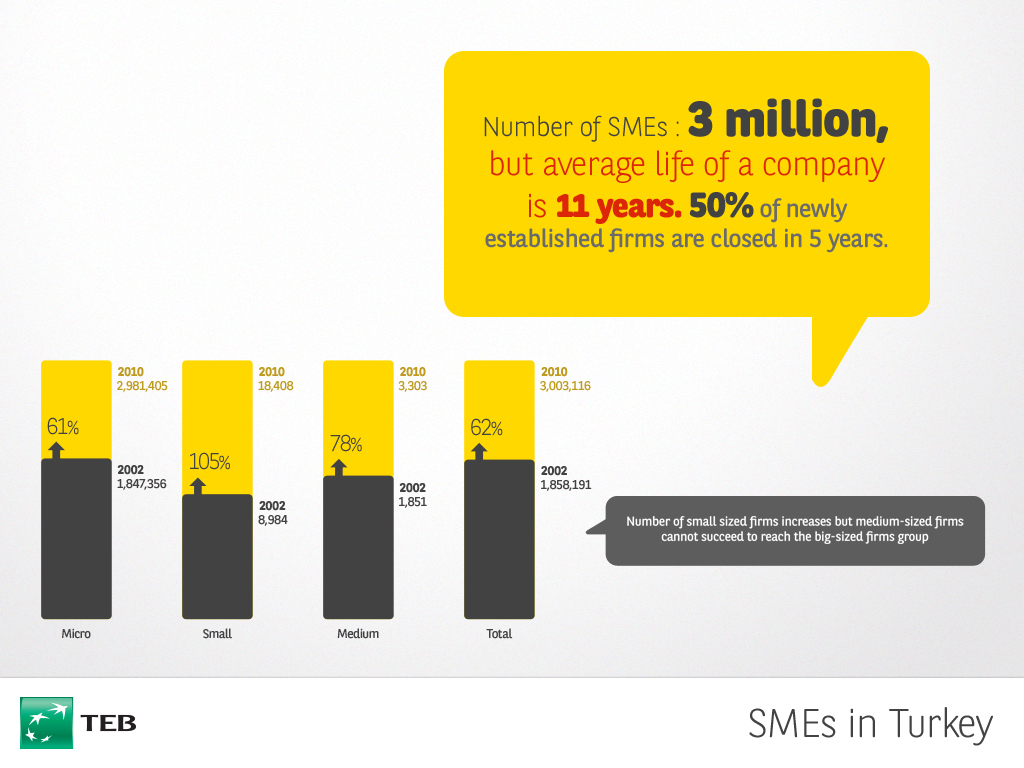 What do SMEs need?
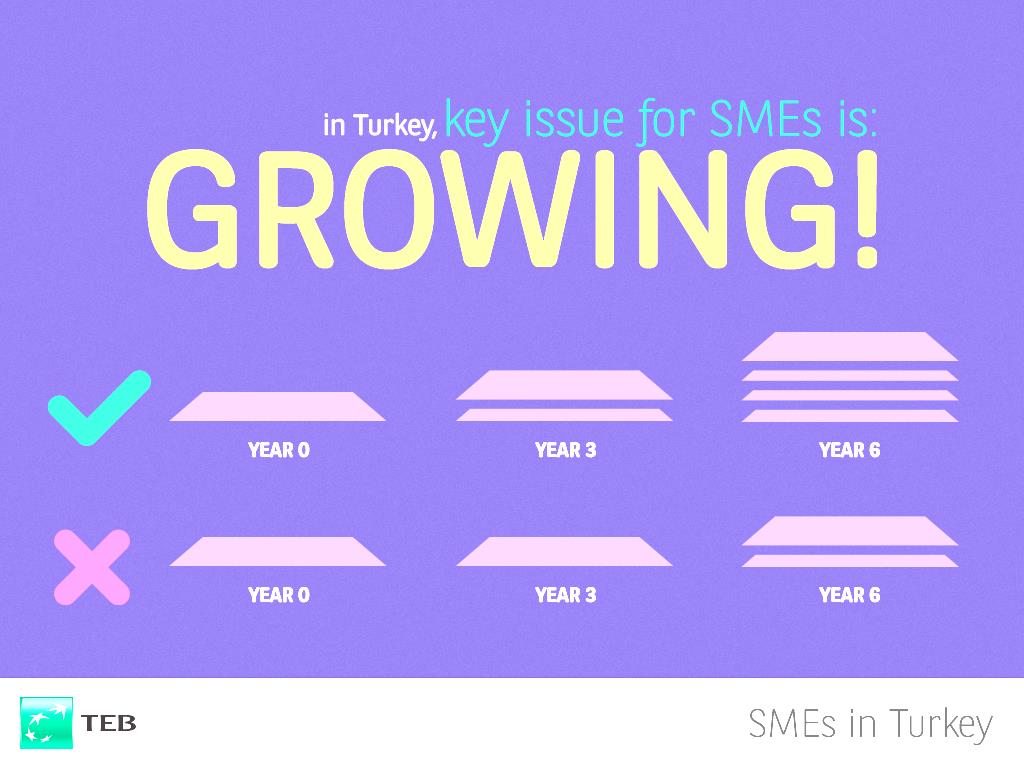 Differentiation: Being the «Consultant Bank» for SMEs!
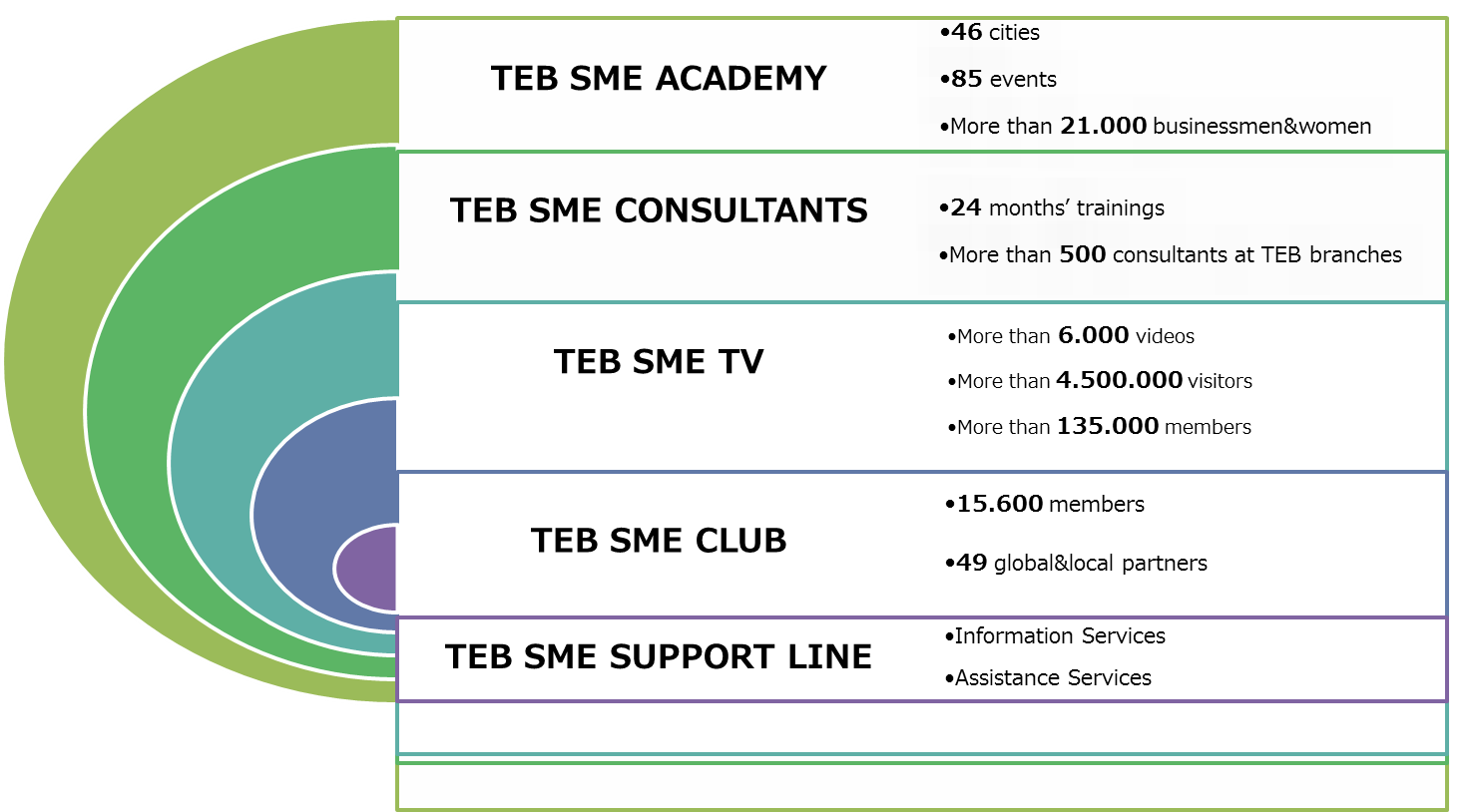 New Ideas? Start-up Business Banking
Startup Business in Turkey
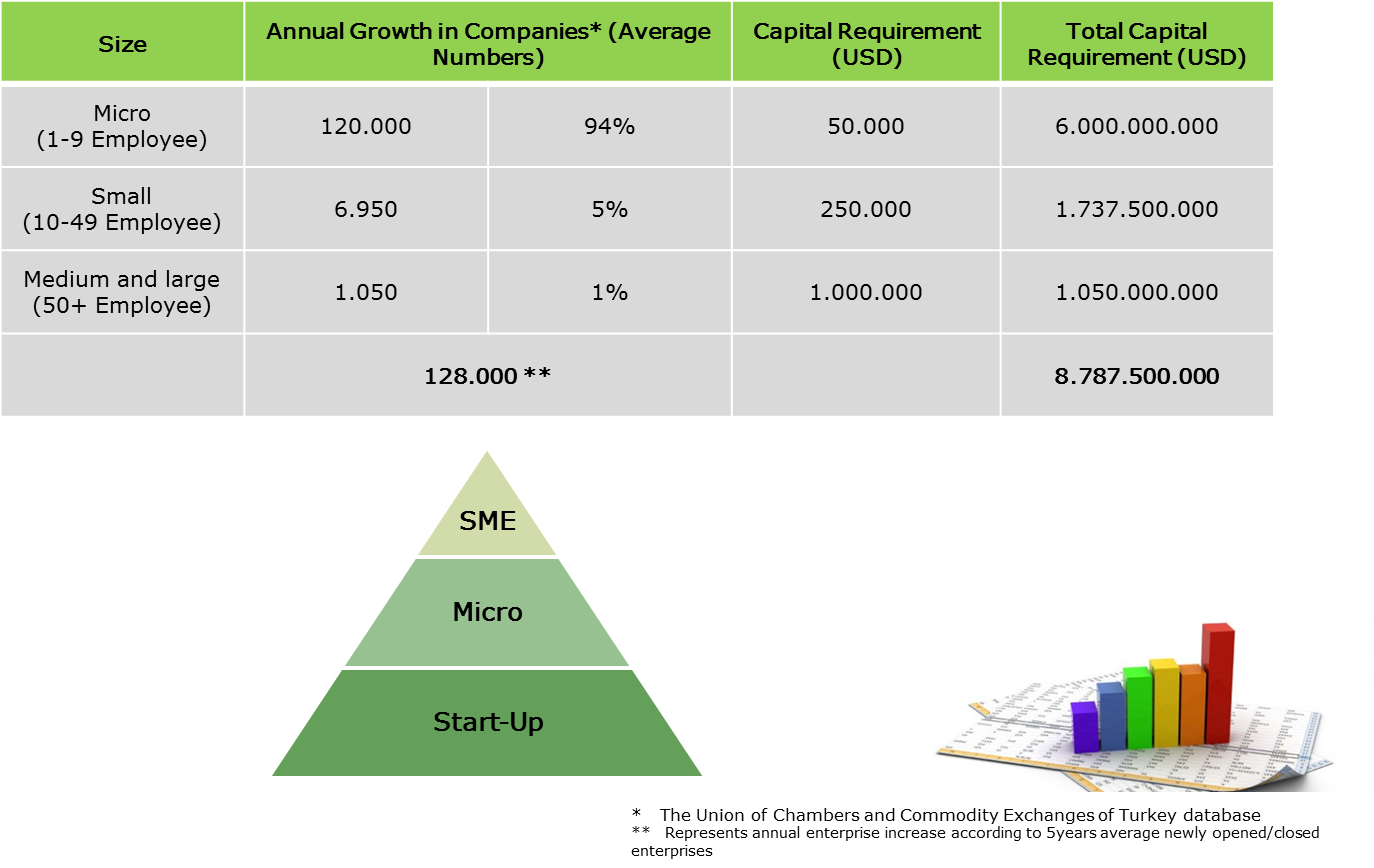 Innovation: TEB Start-up Business Banking
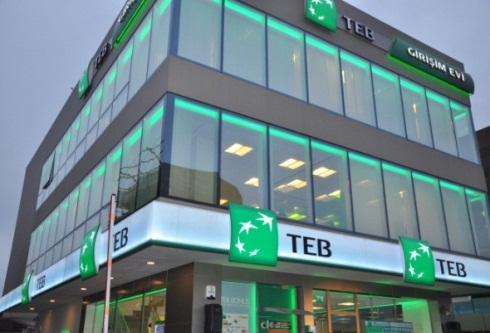 TEB Start-Up Business Banking
Financial Services Package
Universities
Technopolises
Business Angels& 
Venture Capitalists
TEB Start-up House
Business Management Consultancy
Incubation Center
Start-up Business Trainings
Regional Start-up Business Trainings
TEB Branches –trained RMs
Non-financial Services
Target Group
FIRST TARGET GROUP
University Graduate
Innovative and value-Added ideas in the fields as IT/Software Development
Entrepreneurs which benefit from government assistance like Ministry of Science, Industry and Technology, KOSGEB, TUBİTAK
POSITIVE DISCRIMINATION
Technopreneur
Start-up Business projects supported by TUBITAK, KOSGEB, Ministry of Economy,  Ministry of Science, Industry and Technology
Entrepreneurs which have project in the fields as Environment/Energy
Women Entrepreneurs
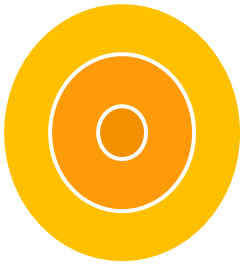 SECOND TARGET GROUP
The entrepreneurs who want to establish (grocery, green grocer or restaurants etc.)
Traditional entrepreneurs
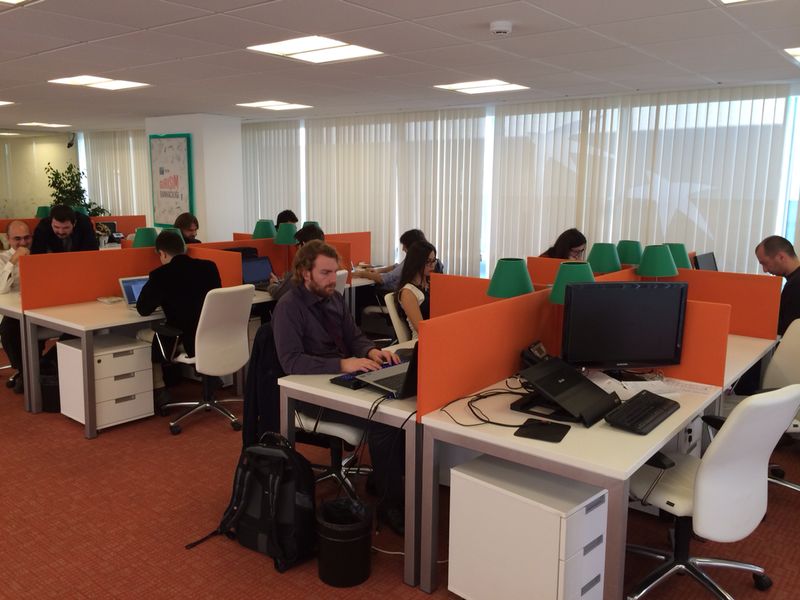 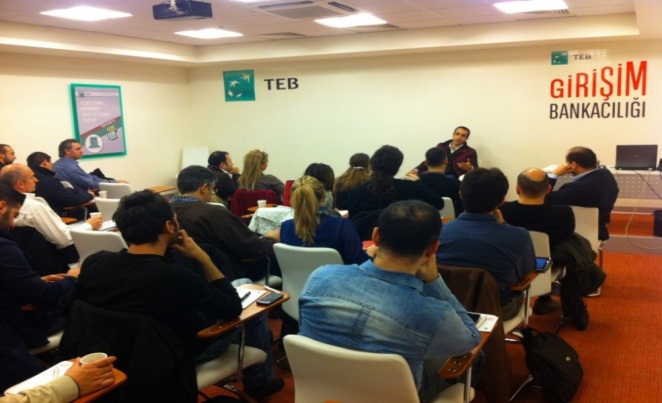 TEB Start-up House
We provide Business Management Consultancy support for every start-up which complete the establishment phase;
and also for ones before the beginning of their enterprises.
 
The aim is to expand the consultancy model of our incubation center by reaching every technopark in Turkey
TEB Startup Business Banking provide free trainings to all entrepreneurships.
 
Trainings include different kinds of contents to be able to cover all training needs of techno-entrepreneurs and startups in other sectors. These trainings help our spread model.
*As of August’14
10
RESULTS?
TEB SME Banking Group
TEB Segmentation
TEB Market share: 6,42%
1USD=2.21TL
* As of August’14**2014 forecast
12
TEB Start-up Business Banking
*As of August’14
13
...Success
More than 40 prestigious international & national awards...
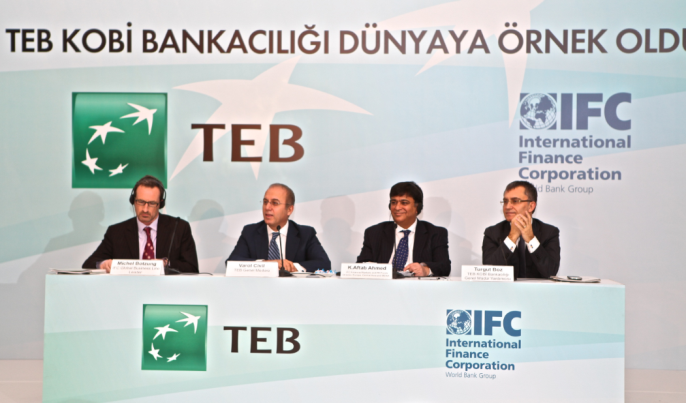 IFC has announced

as a success story for both bank and clients while studying over the non-financial services provided to SME clients.
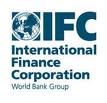 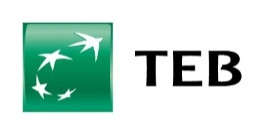 has been announced as the best company in Europe for Customer Focus category
June 2013
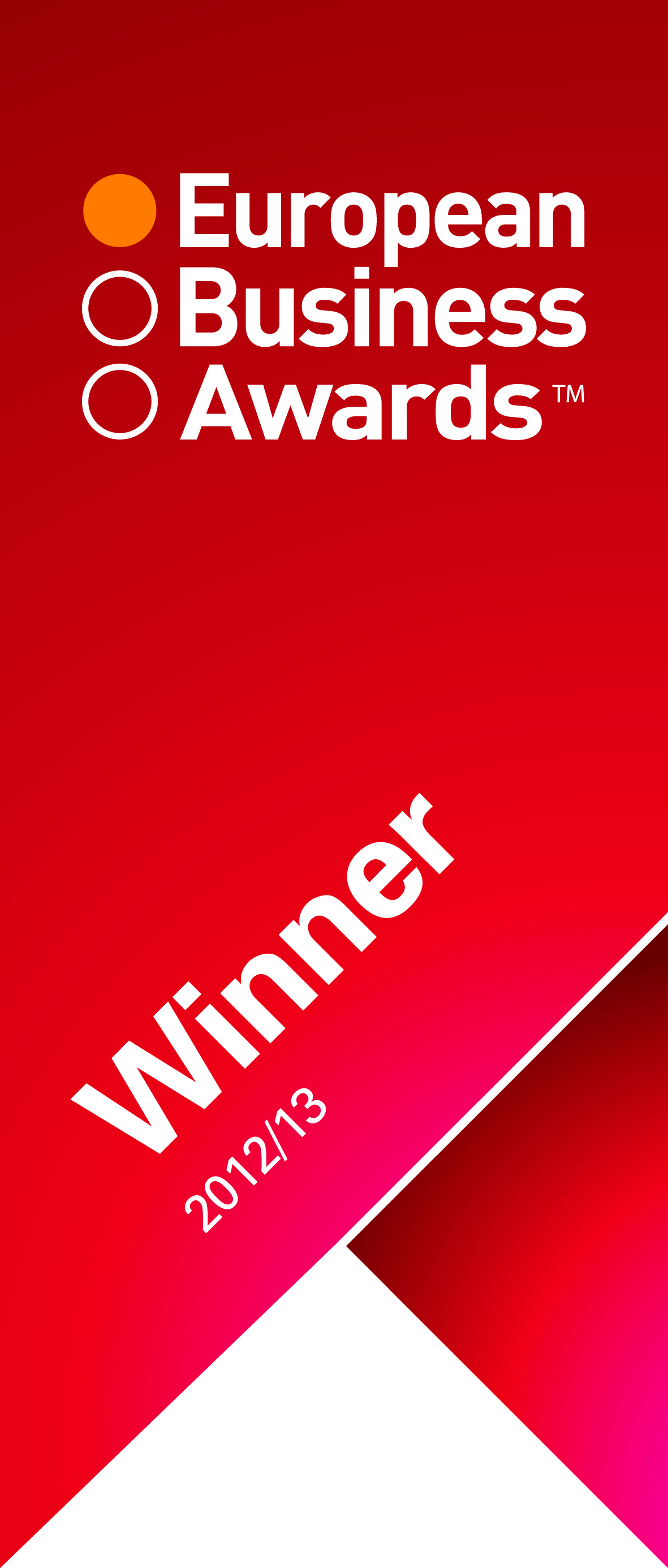 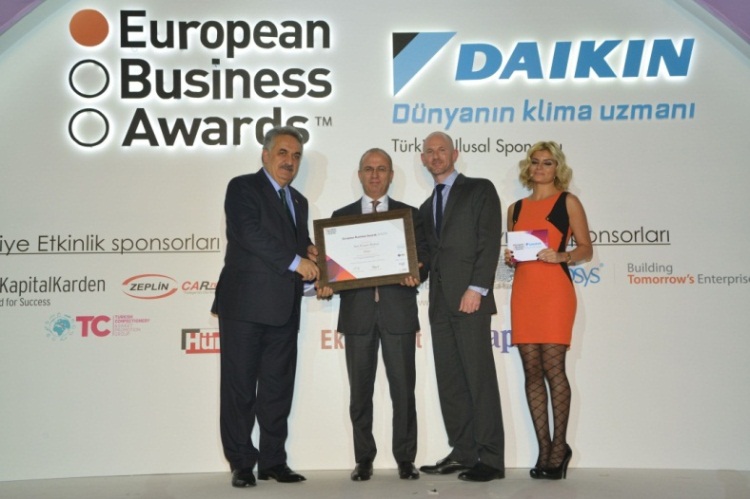 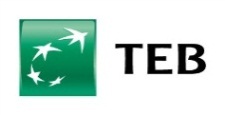 Thank You
Turgut BOZSenior Assistant General Manager, SME Banking Group and Deputy General Manager

                        						   : +902166352232  
            : turgut.boz@teb.com.tr
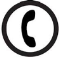 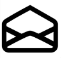